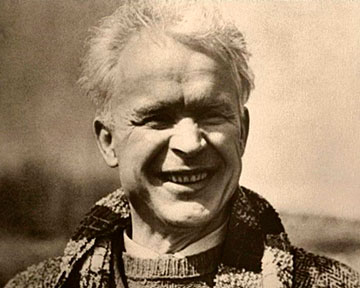 Олександр Петрович Довженко – засновник української школи кінематографії, письменник, художник, класик світового кіномистецтва, якого називають Гомером ХХ століття.
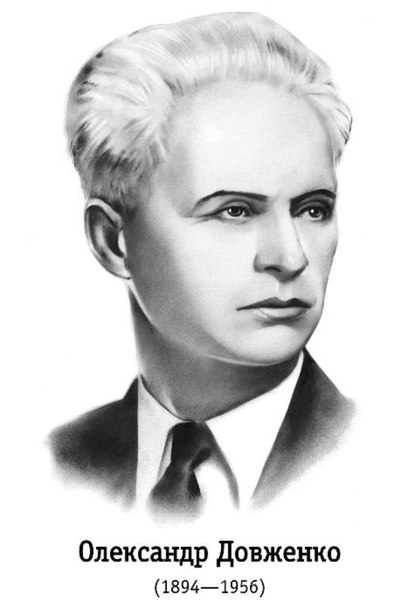 Народився  10 вересня 1894 року в селі Сосниця на Чернігівщині  в селянській родині.Батько,Петро Семенович,належав до козацького стану. У сім`ї було 14 дітей,вижило лише двоє-Сашко та його сестра Поліна.Хлопець  в дитинстві дуже любив матір(Одарку Миколаївну) та її пісні,про яку писав: “Народжена для пісень”
Початкову освіту здобув в рідному селі. У 1914 році закінчив Глухівський учительський інститут.
Вчителював у Житомирі,викладав фізику,природознавство,географію,історію,гімнастику.
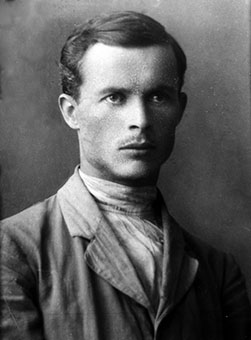 Восени 1917
року Довженко переїхав до Києва,
де вступив до комерційного інституту.
Він також став вільним слухачем на 
природничому факультеті вузу. А 
коли відкрилася Академія мистецтв,
то Довженко вступив і туди.
У 1918 за напрямом Наркомосу
викладав у Житомирській школі
математику, фізику, літературу та
фізкультуру. Там же познайомився з
першою своєю дружиною — 
молодою вчителькою Варварою
Криловою.
Згодом,Довженко опиняється у лавах армії УНР.
   1918 року Олександр Петрович повернувся до Житомира.У цей час місто було захоплене більшовиками. За вироком ЧК,він,як  ворог робітничо-селянського уряду,провів три місяці  в концтаборі.Та Довженка порятували “боротьбисти”.
1919 року письменника знову заарештували як ворога більшовицької влади.І знову “боротьбистами” за активної участі Еллана-Блакитного вдалося визволити Довженка.
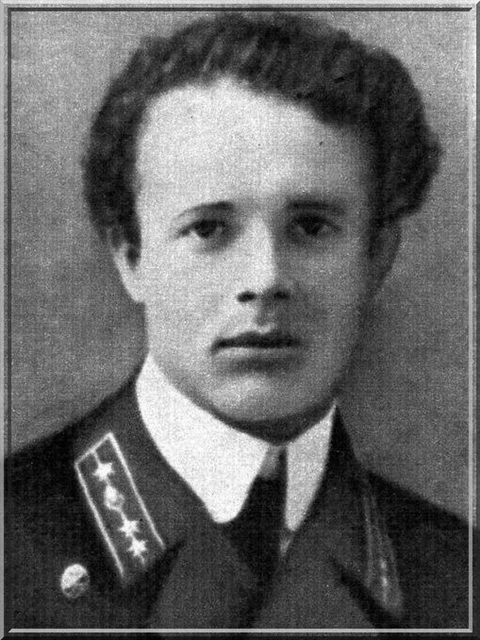 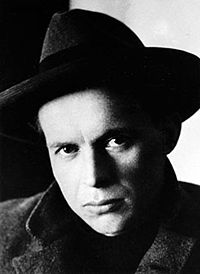 Недовго перебував у партії боротьбистів.Потім став членом компартії більшовиків України.
     У 1921-1923 роках перебуває на дипломатичній роботі.Спочатку у Варшаві,а потім у Берліні.
У 1923 Довженка виключають з партії,як він сам пояснював"Через те,що не встиг переєструватися з партії боротьбистів,до партії комуністичної» Але до кінця життя він так і залишиться безпартійним.
Після  повернення в Україну Довженко оселяється в Харкові,працює ілюстратором газети «Вісті ВУЦВК» під псевдонімом ”Сашко”
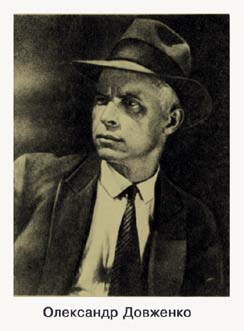 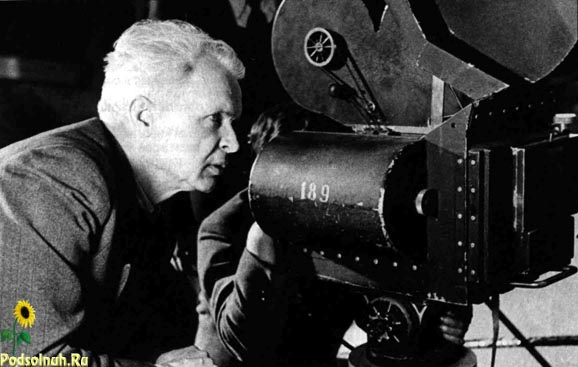 Особливе місце в житті Довженка займає Одеса.У  1926 році у цьому місті починається його становлення як кіномитця. На одеській кінофабриці виходять його перші роботи “Вася – реформатор”, “Ягідка кохання”,а згодом фільм "Звенигора".Кінострічка про історію українськго народу з тріумфом обійшла екрани Європи,США,Канади.
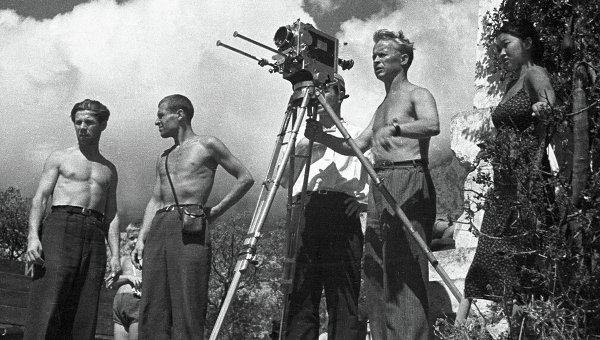 Його наступну роботу "Арсенал" більшість кінознавців вважають фільмом-поступкою перед владою,адже довелося засуджувати визвольні змагання українскьго народу після ухвалення самодержавства.У липні-листопаді 1929 року Довженко знімає фільм "Земля".Але критики кидаються звинувачувати його у нехтуванні висвітлення класової боротьби у захисті куркулів та ностальгії за минулим.Заборонена  в Україні "Земля" між тим має грандіозний успіх у Європі.Італійські кінематографісти називають Довженка Гомером кіно.
У Радянському Союзі стрічку реабілітують лише у 1958 році,після того,як за результатами міжнародного 
референдуму у Брюсселі вона увійде до 12 найкращих фільмів всесвітньої історії кіно.
На Батьківщині Довженка звинувачують у націоналізмі,його покидають колишні однодумці.Він їде до Москви і пише листа Сталіну,з проханням захистити його і допомогти творчо розвиватися.Сталін відгукнувся і на його замовлення  режисер знімає стрічку "Аероград" про прекрасне і світле майбутнє.
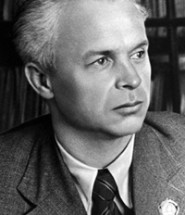 З початком Великої вітчизняної війни Довженко працює
кореспондентом у газетах "Красная Армия","Известия".У березні 1942 року друкує в "Известиях" статтю "Україна  в огні".Однойменна назва належить і сценарію фільму,що його пише Довженко чесно,так як воно і є:"Як я бачу страждання мого народу.Якого спочатку здали ворогу,а потім звільняли від німецьких окупантів"
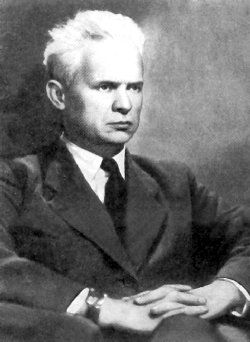 Цей твір визнали антиленінським,ворожим партії
У повоєнні роки Довженко зняв лише одним повнометражний фільм «Мічурін» та й то,на особисте замовлення Сталіна.
Сам Довженко весь час тужив за Україною і у останні роки свого життя записав у щоденнику: «Я вмру в Москві, так і не побачивши України! Перед смертю попрошу Сталіна, аби, перед тим, як спалити мене в крематорії, з грудей моїх вийняли серце і закопали його в рідну землю, у Києві, десь над Дніпром, на горі».
Помер 25 листопада 1956 року на дачі під Москвою .
Похований Довженко на Ново-Дівичому цвинтарі у Москві.
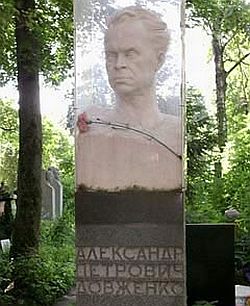 Творчість олександра довженка
“Україна в огні”
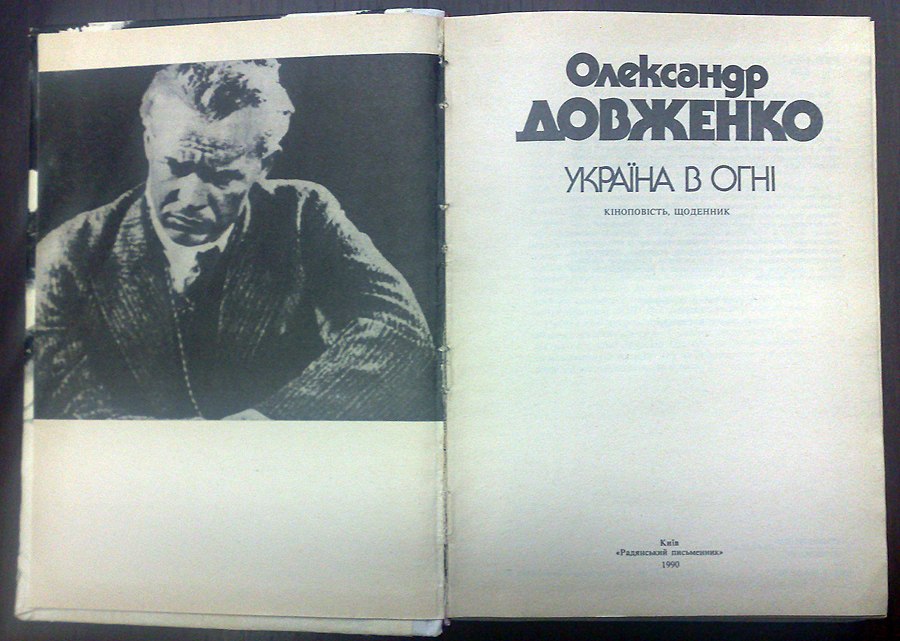 Рік: 1942-1943Літературний рід: епосЖанр: кіноповістьТема: зображення початку війни з фашистськими загарбниками та відступу радянських військ.Ідея: незламність сили і непохитність духу нашого народу, здатність до визвольної боротьби і впевненість у перемозі над ворогом (за словами самого автора).
Головні герої: родина Запорожців: Лаврін, Тетяна, їхні діти, п'ятеро синів - Роман, Іван, Савка, Григорій, Трохим і дочка Олеся, подруга Олесі Христя Хутірна, Василь Кравчина; зрадник Заброда, німецький полковник Еріх фон Крауз і його син Людвіг.Композиція: 50 окремих епізодів-картинСюжет: вся родина Запорожців святкує п'ятдесят п'яту річницю Тетяни Запорожець. Починається війна, Тополівку захоплюють фашисти. У Тополівці обирають старосту. Усю молодь, зокрема Олесю і Христю, відправляють до Німеччини. Перебування Олесі в Німеччині. Лаврін вбиває Людвіга. Фашисти спалюють Тополівку. Німецькі війська відступають. Олеся повертається з Німеччини, зустрічається з Христею, а потім з Василем на рідній землі. Олеся проводжає свій рід на війну.
Сюжетні лінії:-лінія захисту Батьківщини (доля роду Запорожців та інших учасників бойових дій)-лірична лінія Олесі і Василя-лінія Христі Хутірної-вчинки ворогів і поведінка Лиманчука
Проблематика:-проблема національної самосвідомості людини й народу;-показ трагедійності тогочасних подій;-життя простої людини на війні і в тилу;-проблема цінності загальнолюдських ідеалів;-жінка на війні (Олеся Запорожець, Христя Хуторна, Мотря Левчиха).
Особливості кіноповісті "Україна в огні":Елементи драми - діалогиНародна пісняОбрамлення твору: повість починається заспівомБагато епітетів, порівнянь, метафор
«Україна у вогні»  присвячена подіям  Другої світової війни, долі сільської родини та простих селян.
Кіноповість не була екранізована і не друкувалася майже 50 років.
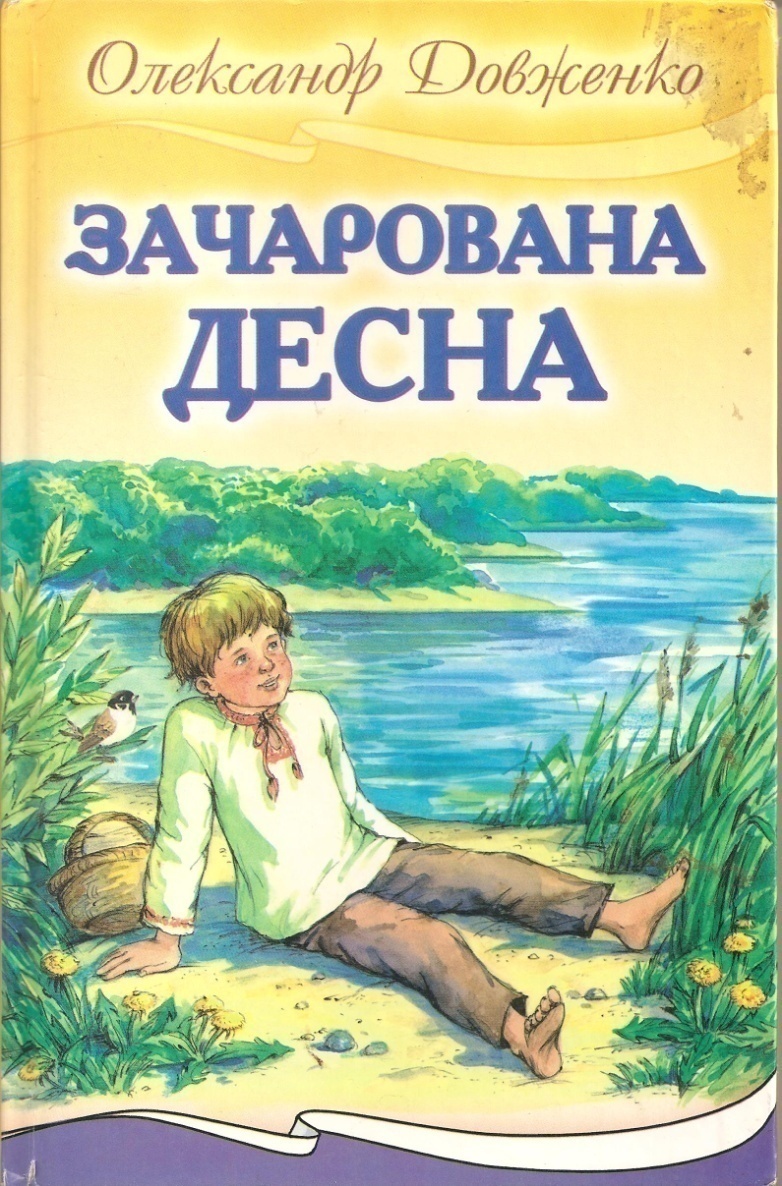 Зачарована  десна
Рік: 1957
Жанр: автобіографічна кіноповість ("автобіографічне кінооповідання")
Тема: щира сповідь письменника про дитинство, сповнене радощів і смутку, як джерело його духовності й мистецького таланту.
Ідея: заклик любити життя, цінувати й берегти все те прекрасне, що робить людину духовно багатою і щасливою.
Головні герої: два ліричні герої - Сашко та Олександр Довженко, мати Одарка Єрмолаївна, батько Петро Семенович, дід Семен, прадід Тарас, прабаба Марусина.
Сюжет: чіткий сюжет відсутній.

Композиція: твір можна поділити (умовно) на новели «Город», «Хата», «Смерть братів», «Смерть баби», «Повінь», «Сінокіс», «Коні», «До школи» плюс ліричні та публіцистичні відступи.

Проблематика:

-природа і людина
-шлях народу та людини до щастя
-прекрасне й потворне в житті
-покликання, сутність людини
-роль праці в житті людини
-добро і зло
-життя і смерть
Особливості твору:
-наявність двох ліричних героїв
-фрагментарність, швидка зміна "кадрів"
-народний гумор
-вживання різноманітних художніх засобів
Критик Л. Новиченко: «Зачарована Десна» — «найвидатніша в сучасній літературі розповідь про те, від яких духовно-поетичних “берегів” відчалюють народи — і разом із ними їхні художники — на переломі нової епохи, що вони беруть від свого історичного “дитинства” у майбутнє і що залишають у минулому».